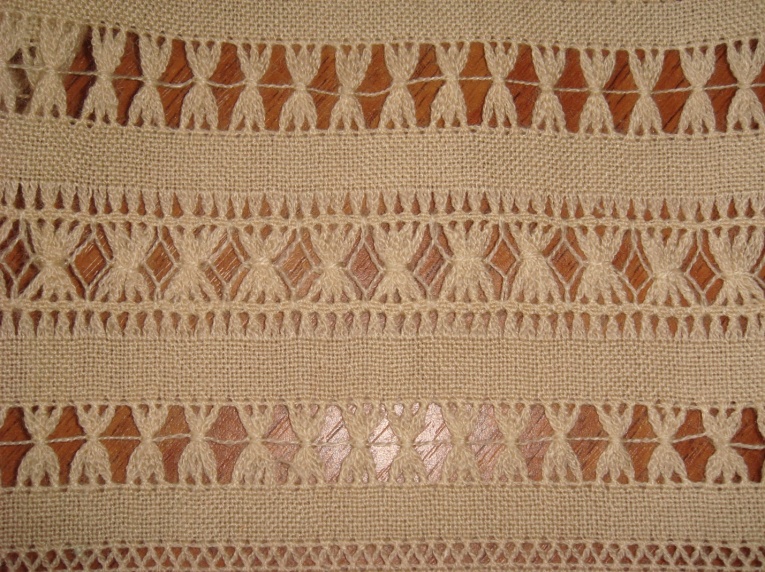 Технология выполнения односторонней мережки
Урок технологии в 
7 классе по программе
 В. Д. Симоненко



Разработан учителем технологии 
МКОУ «СОШ № 29» г. Ревда
 Гапоновой Натальей Михайловной
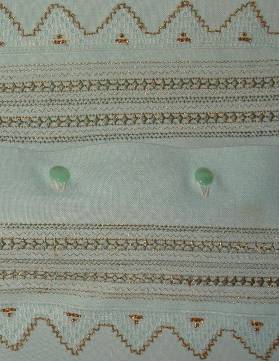 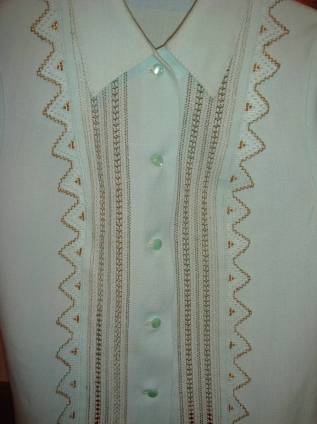 Мережка
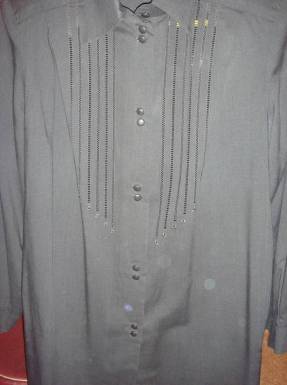 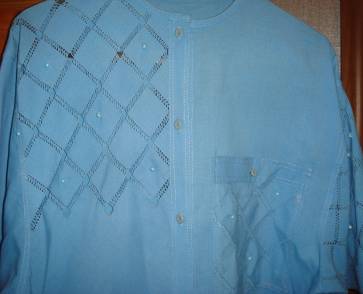 Калейдоскоп мережек
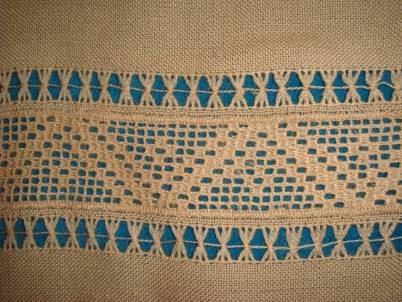 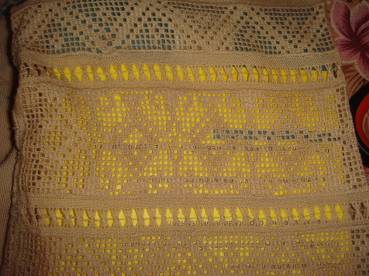 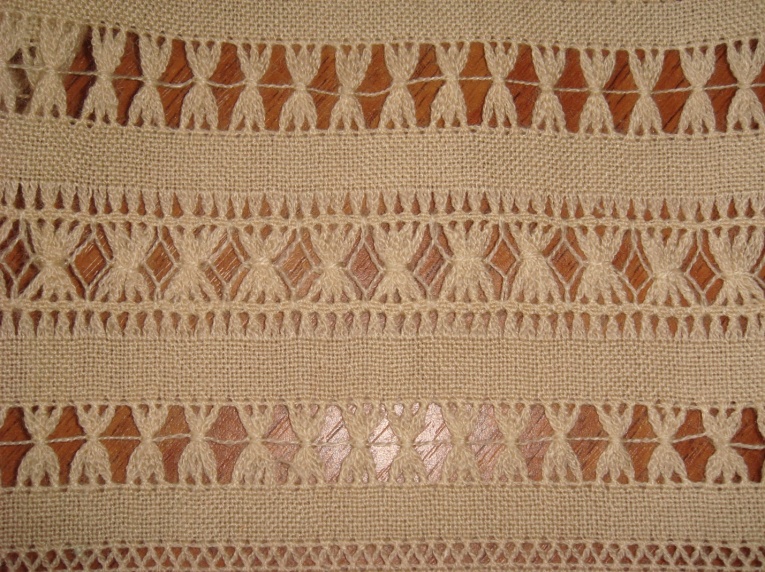 Виды мережек
Ткани для мережки
Нитки для мережки
Технология выполнения
В презентации использованы фото – материалы из личного архива автора.